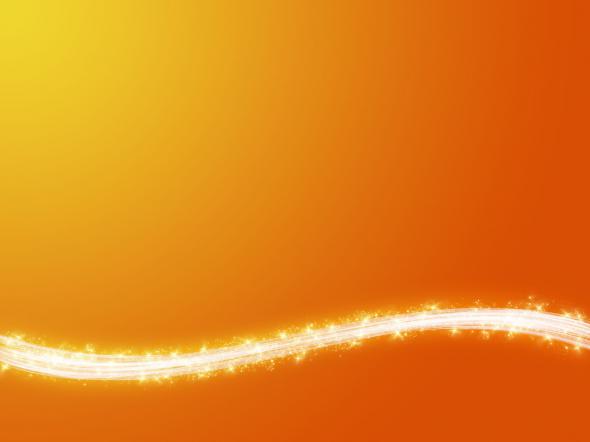 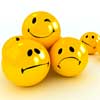 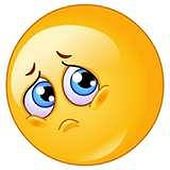 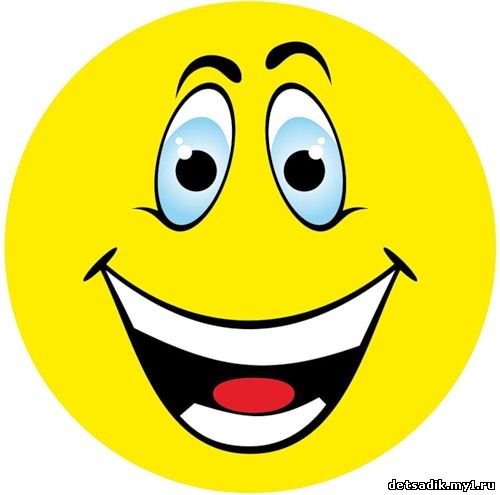 Способы справиться
 с негативными эмоциями
Презентация  для занятий по дополнительной общеобразовательной программе
«Преодолевая трудности общения»

Тема 2/15
Шайдурова Валентина Федоровна
Учитель английского языка
ГБОУ «Школа №106»
Санкт-Петербург
2015
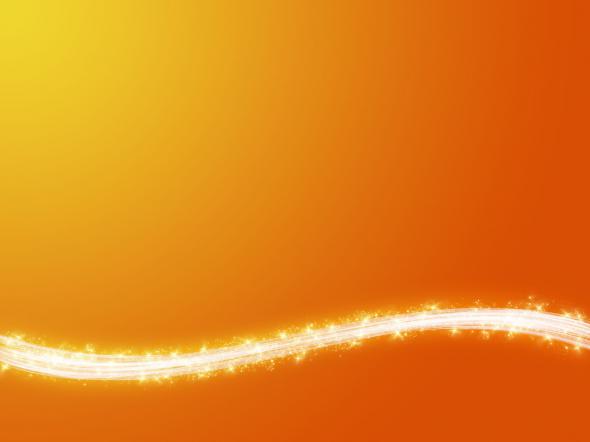 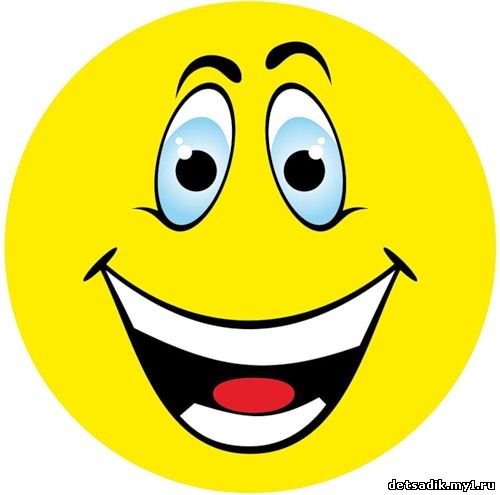 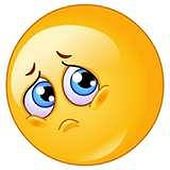 Ежедневно человек испытывает различные эмоции,
 как положительные, так и отрицательные.

 Естественно, чем больше хороших эмоций, 
тем человек счастливей. 

А вот отрицательные эмоции приносят много вреда.
 Из-за них портится настроение,
 что сказывается и на физическом состоянии человека.
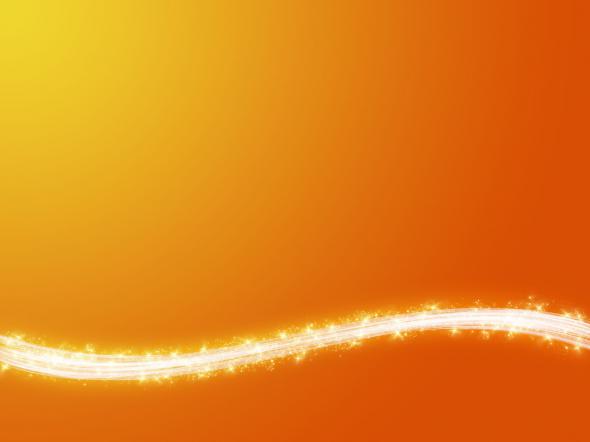 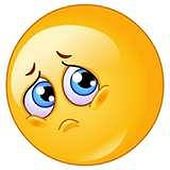 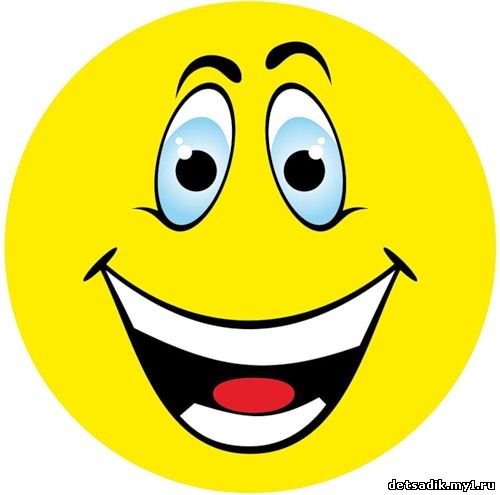 Способы борьбы с негативными эмоциями
Занятия спортом. 

Физические нагрузки очень хорошо отвлекают от различных плохих мыслей, повышают общий тонус организма, придают жизненных сил.
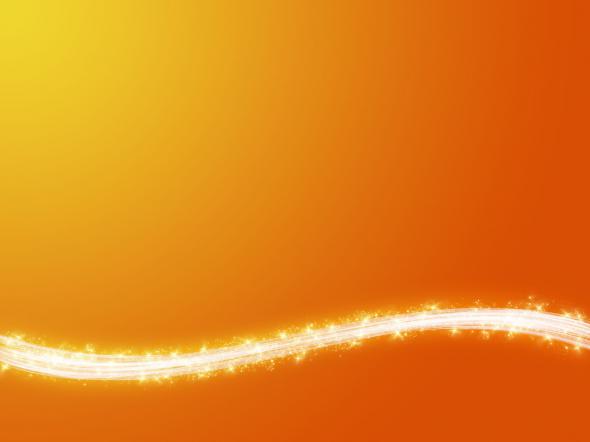 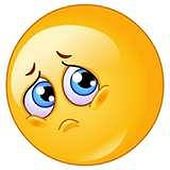 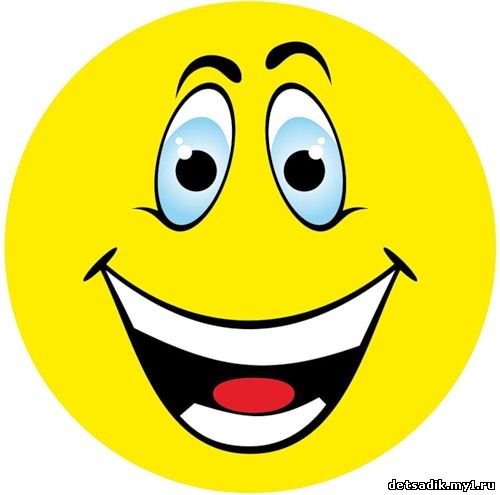 Способы борьбы с негативными эмоциями
Улыбнитесь 

Даже если очень не хочется, посмотрите в зеркало, вспомните что-то хорошее, приятное, и вы невольно улыбнётесь. 
Также можно развесить по квартире фотографии, на которых вы искренне улыбаетесь или смеётесь. 
Попадая вам на глаза, они будут вызывать улыбку.
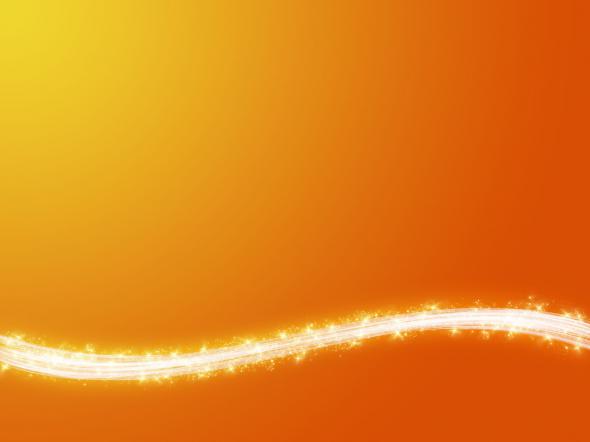 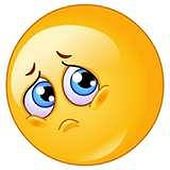 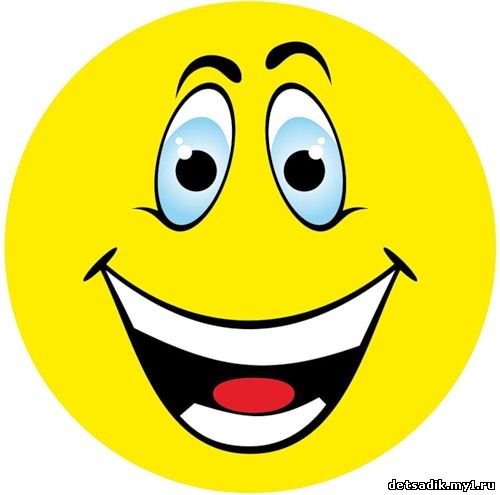 Способы борьбы с негативными эмоциями
Выливайте свои отрицательные эмоции на бумагу

Заведите тетрадь и в конце каждого дня записывайте туда всё, что вы хотели бы забыть, выкинуть из своей жизни. 
Можно просто брать каждый день отдельный лист бумаги, записывать на нём весь негатив, а потом порвать его, сжечь или изрезать на мелкие кусочки ножницами. 
То же самое нужно сделать с тетрадью, когда она закончится.
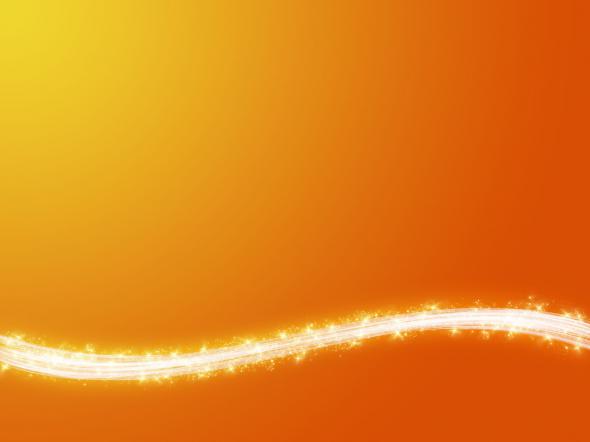 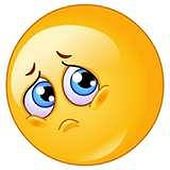 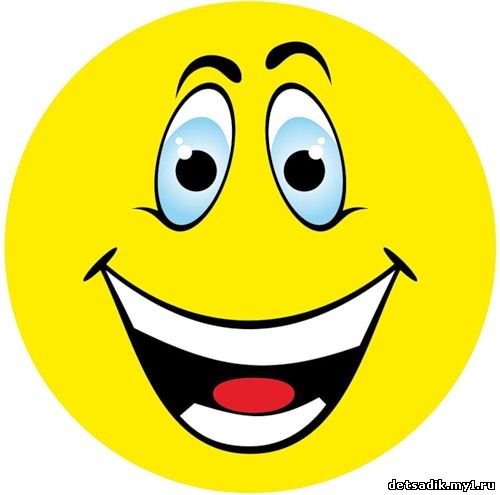 Способы борьбы с негативными эмоциями
Танцуйте

 Включите какую-нибудь весёлую музыку и, не задумываясь над движениями, отпустите своё тело. 
Можете даже закрыть глаза, пусть руки, ноги, голова, туловище двигаются так, как хочется.
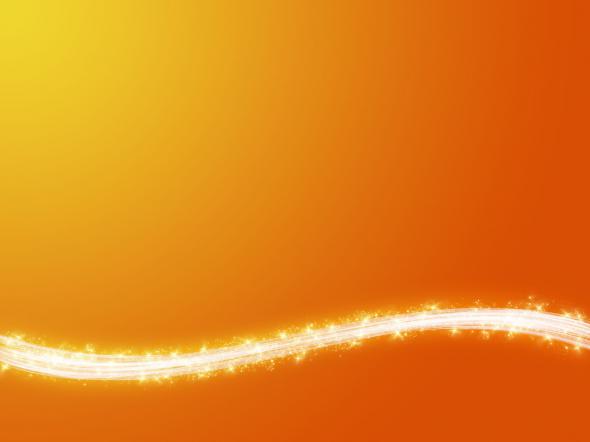 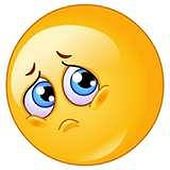 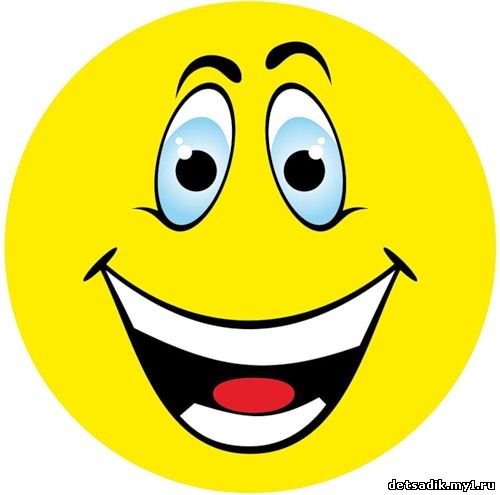 Способы борьбы с негативными эмоциями
Ароматерапия

 Окружающие ароматы воздействуют на нас морально и физически.

 Вы, конечно же, замечали, что неприятные запахи вызывают раздражение, от них портится настроение. 

А вот приятные ароматы, наоборот, поднимают настроение, вызывают положительные эмоции.
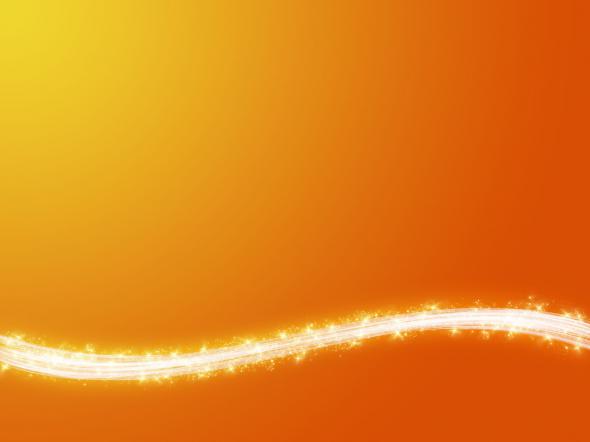 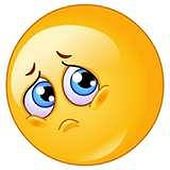 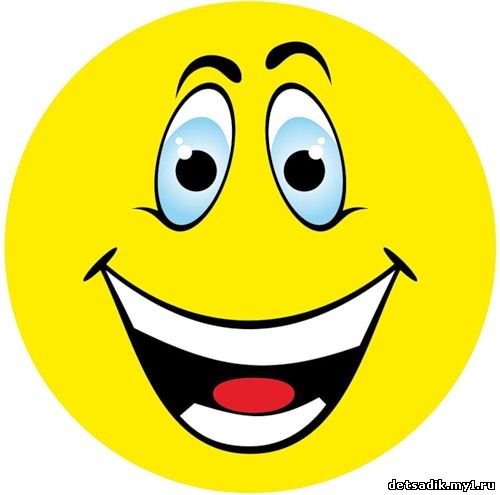 Способы борьбы с негативными эмоциями
Примите душ

 Постарайтесь, чтоб температура воды была приятной для тела. 

Вымойте голову.
 Лучше всего это сделать с помощью травяных отваров, запах которых успокоит.
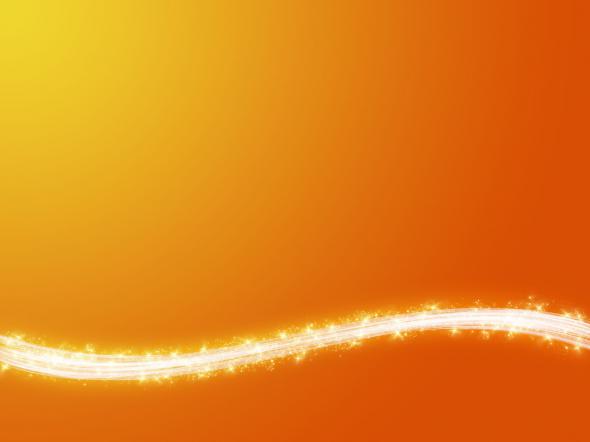 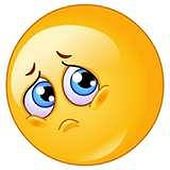 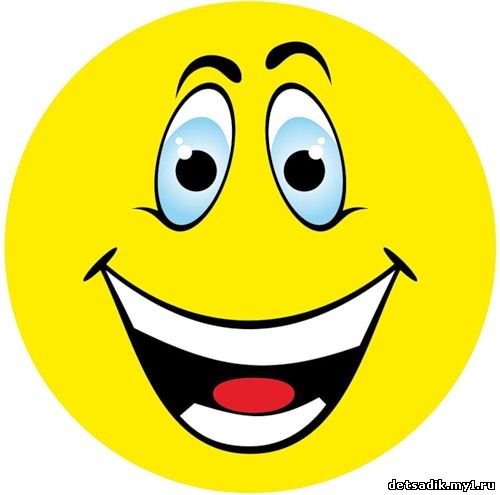 Способы борьбы с негативными эмоциями
Дыхательные упражнения

 Необходимо научиться расслаблять не только тело, но и сознание.

 Дыхательная гимнастика не только избавляет от отрицательных эмоций, но и положительно сказывается на здоровье.
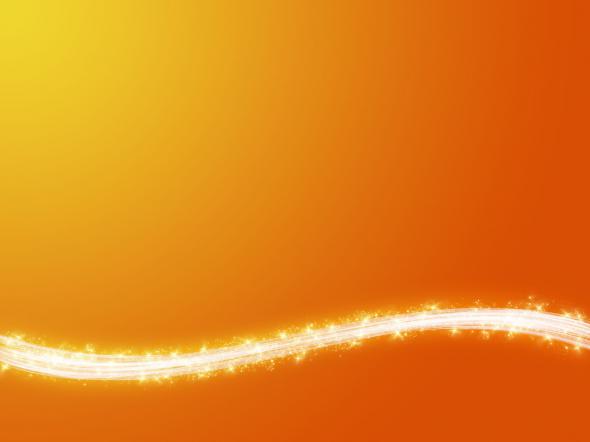 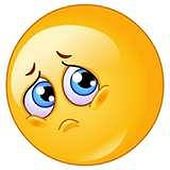 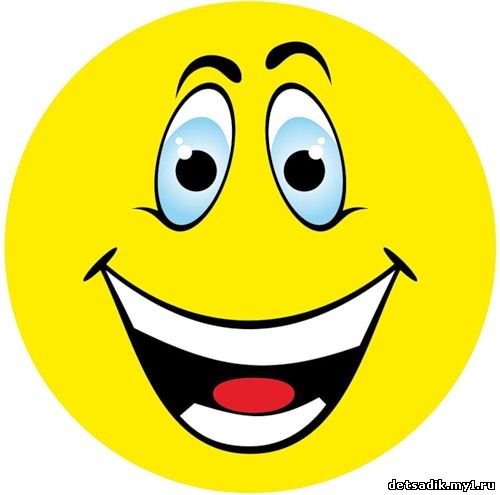 Способы борьбы с негативными эмоциями
Сделайте себе небольшой подарок

 Им может быть какая-то вещь, о которой вы давно мечтали, либо поход в кино или театр, посещение зоопарка, то есть, что-такое, в чём вы себя ограничивали раньше.
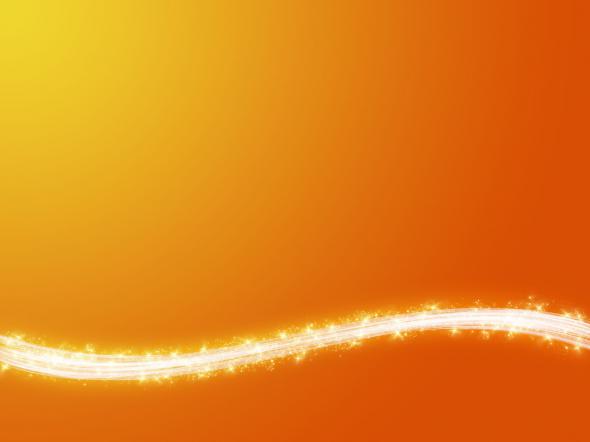 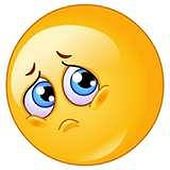 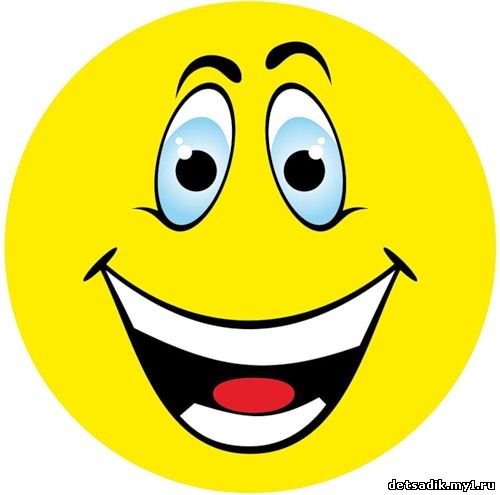 Способы борьбы с негативными эмоциями
Сон

Как правило, сон способствует отдыху и тела, и души. 

Поэтому полноценный сон настроит вас на позитив, и вчерашние проблемы покажутся вам совсем не такими важными, как казалось на первый взгляд.
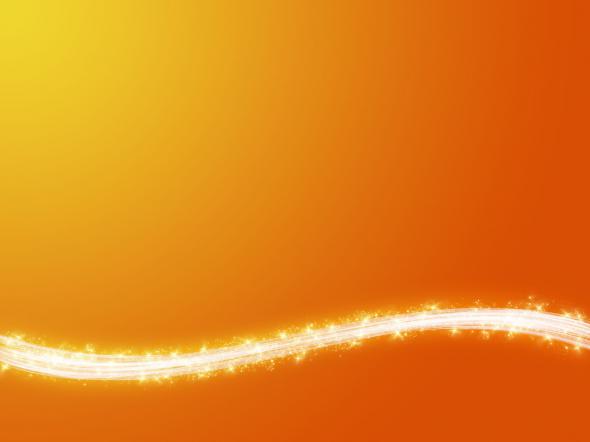 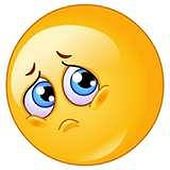 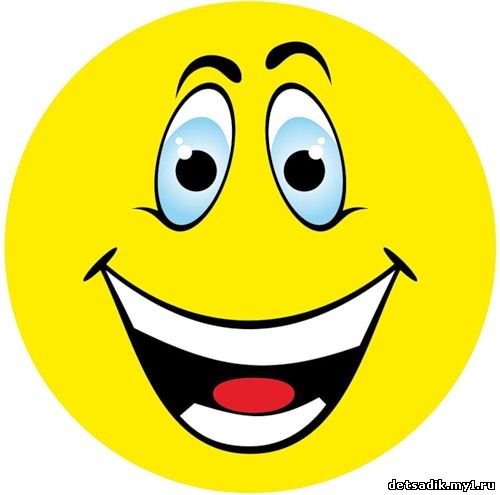 Способы борьбы с негативными эмоциями
Помогайте другим людям

 Среди ваших знакомых всегда найдётся человек, которому нужна поддержка или помощь. 

Помогая другому человеку, вы сами почувствуете, что становитесь другим.
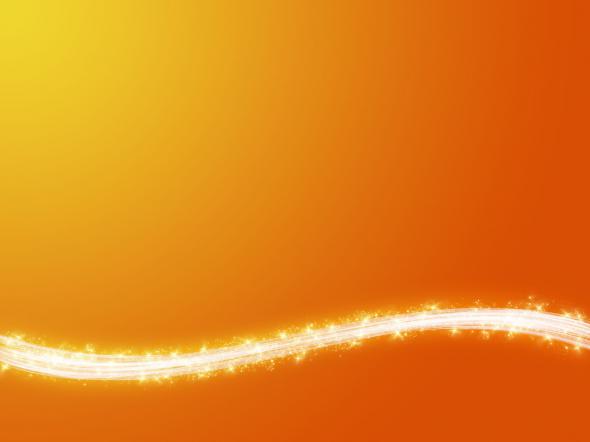 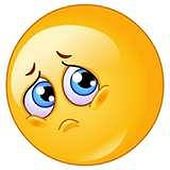 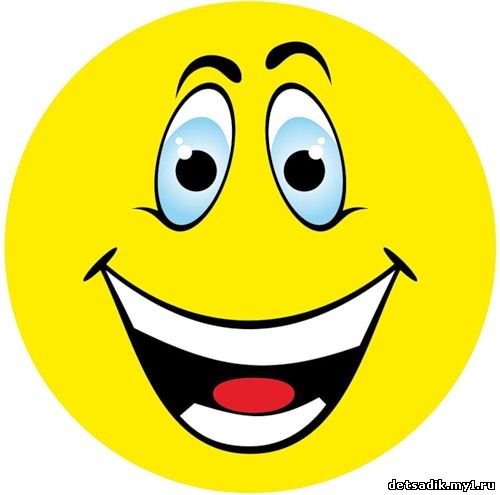 Способы борьбы с негативными эмоциями
Попробуйте определить, что у вас вызывает
 отрицательные эмоции.

 Может, выяснив их причину, вы сможете 
в следующий раз их избежать. 

Приложите немного усилий, поднимите
 себе настроение, это в ваших силах. 

Не забывайте, что из любой ситуации есть выход.
 Поэтому ваша задача – найти его
 и изменить своё состояние в лучшую сторону.
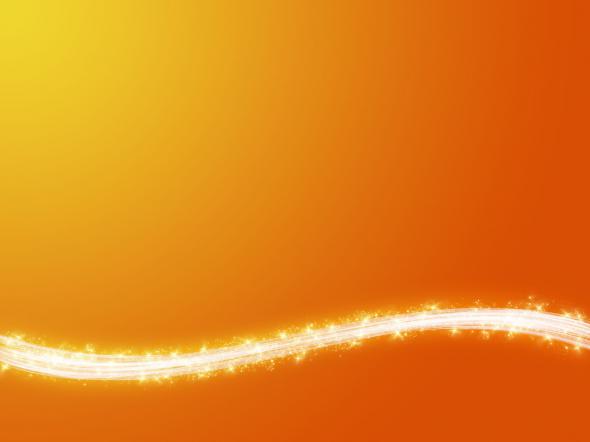 Источники
http://www.vitamarg.com/konsultacii/sostoynie/4740-12-sposobov-borby-s-negativnymi-emotsiyami
http://www.wallpps.ru/wallpapers/3d/491.html
https://yandex.ru/images/search?img_url=http%3A%2F%2Fnl.toluna.com%2Fdpolls_images%2F2012%2F05%2F01%2F0a285201-b8ea-4d68-b6b3-f935310f32f9.png&_